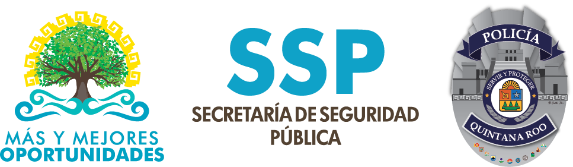 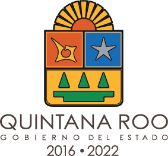 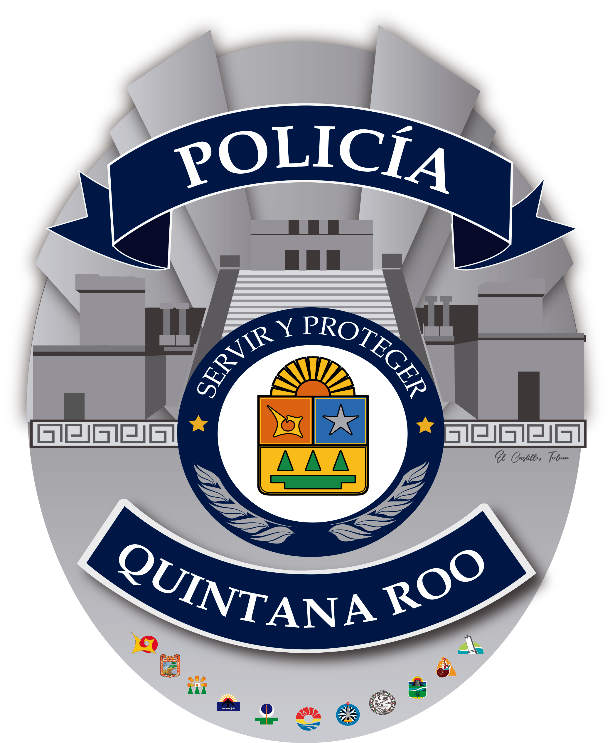 PRE-CIERRE DE PROGRAMAS, PROYECTOS Y ACCIONES 2019  SECRETARÍA DE SEGURIDAD PÚBLICA
Chetumal, Quintana Roo, a 02 de diciembre de 2019.
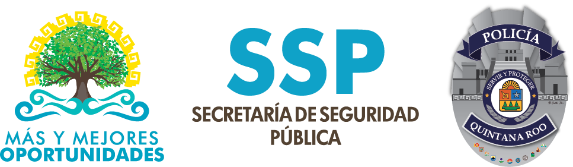 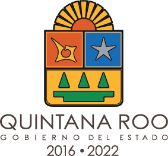 ACADEMIA ESTATAL DE SEGURIDAD PÚBLICA
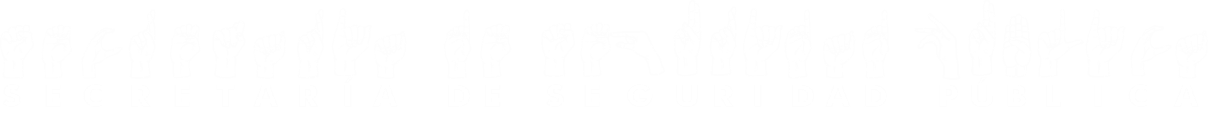 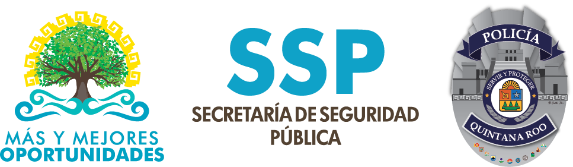 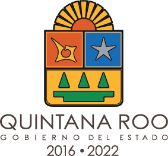 Programas con Recurso: FASP
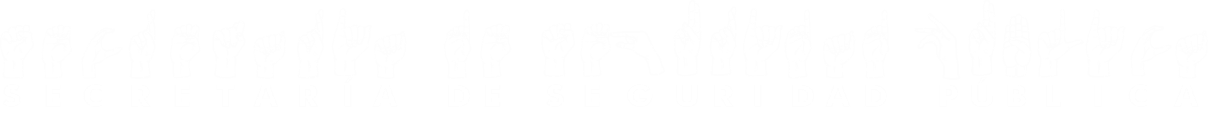 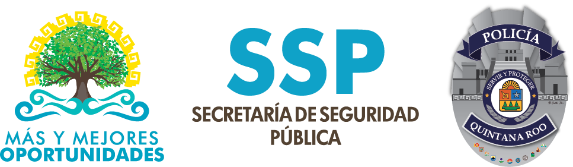 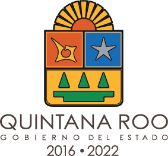 Programas con Recurso: FASP
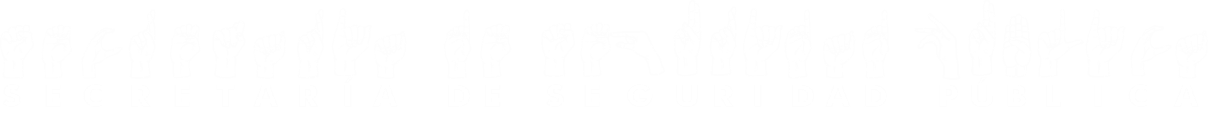 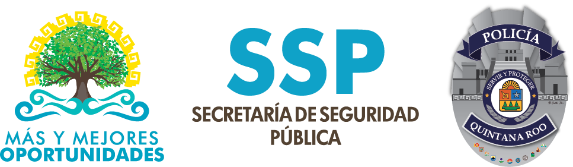 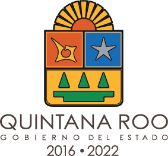 Programas con Recurso: FASP
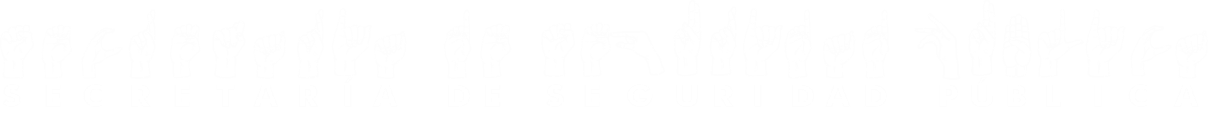 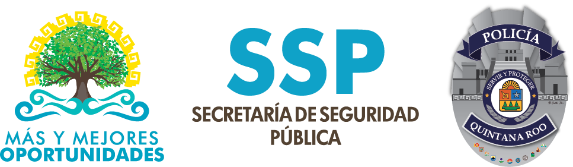 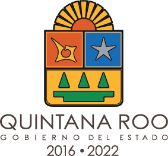 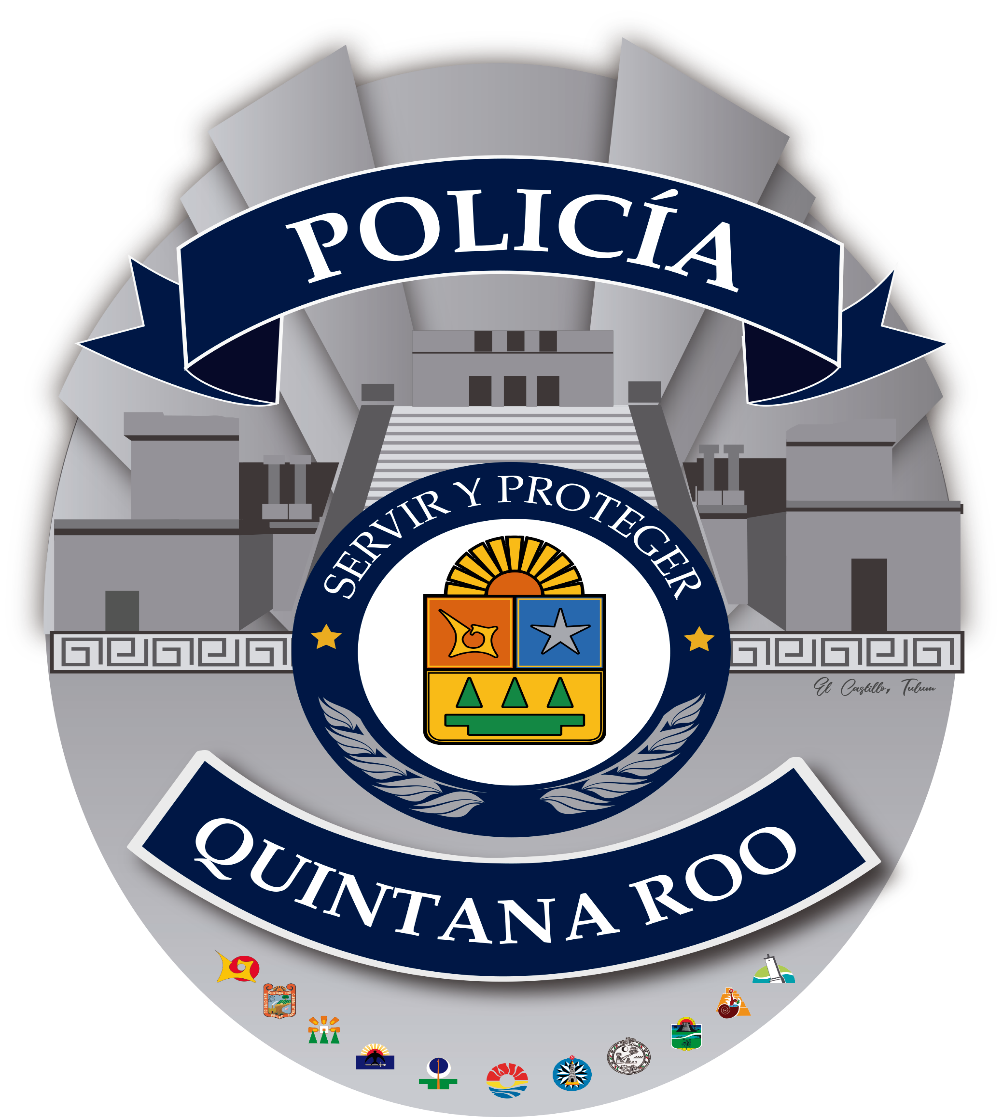 GRACIAS
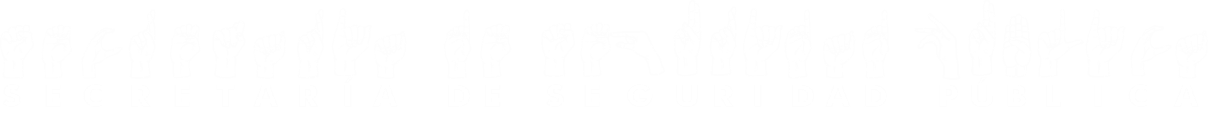